Démocratie au XXIe siècle?
UTAN
Pierre Verjans
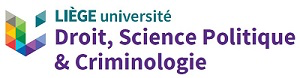 Modèle démocratique
Contestation:
	Extérieur: sociétés totalitaires et illibérales. 
	Intérieur: gouvernants récalctitrants, mouvements populaires.
	Réseaux sociaux et individualisme
Démocratie ou systèmes représentatifs?
Démos cratein: 
Pouvoir au peuple
=> qui décide?
=> qui applique la décision?
En cas de doute, qui tranche?
=> séparation des pouvoirs: 
Délibératif élu
Exécutif contrôlé par les élus
Judiciaire nommés et promus…
Systèmes représentatifs
4 principes:

Réitération des élections
Liberté de l’opinion publique
Liberté des gouvernants pendant leur mandat
Décisions prises après délibérations
Evolution dans le temps
Parlementarisme
Suffrage censitaire ou capacitaire
Démocratie de partis
Suffrage universel et discipline de partis

Démocratie du public
Médias et nouveaux réseaux sociaux
Division du travail
Séparation des fonctions professionnelles
Séparation des fonctions politiques:

Le représentant
Le représenté

Libéralisme:  marché // élections
Contestations externes
Autoritarismes, totalitarismes
Opposés au système représentatif depuis 200 ans

Illibéralisme
Dirigeants adhérents sans conviction aux principes représentatifs: Orban, Trump, Bolsonaro, etc.
Contestations internes
Dirigeants récalcitrants: tentation plébiscite
Mouvements contestataires
Indignados
Gilets jaunes
Opposants à des mesures concrètes
Tentation anarchiste
Causes
Liberté individuelle:
Individualisme et liberté de mouvement
Individualisme et liberté de communication

Réseaux sociaux: 
communication sans contrôle apparent
Nouvelles menaces?
En partie
		mais toujours 

			réticences au poids des urnes
Conclusion
Evolution des modalités de mobilisation
Merci de votre attention
Des questions? Un débat?